活力節拍機
建議活動二
對象
至少能單手活動的長者
活動目的
訓練長者的專注力
 增加長者聽覺刺激
 透過音樂緩和院舍緊張氣氛
 增加娛樂性及院友之間合作
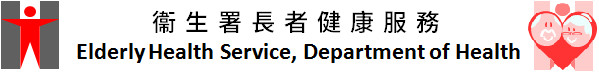 [Speaker Notes: 音樂介入能有效改善長者的認知功能。透過聆聽音樂和使用樂器的活動過程，能刺激長者大腦處理聽覺訊號、按拍子作出適當協調動作的能力，更可減少部分長者因患上認知障礙症而出現的行為問題。]
活力節拍機
建議活動二
活動方法
自製發聲的樂器或使用院舍現有樂器如沙錘

  院舍透過廣播系統播出衞生署預備的節拍或歌曲MP3

長者一邊聆聽MP3，一邊根據熱身節拍或歌曲搖動手中的樂器，使發出相同節奏

按長者程度選擇歌曲，最終希望長者能一起跟音樂大合奏
注意事項
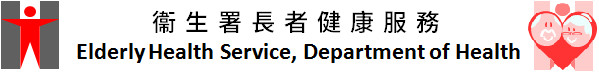 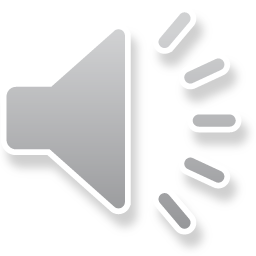 活力節拍機
建議活動二
所需材料
自製或現有可發聲的樂器
 院舍廣播系統
 衞生署預備的節拍/歌曲MP3連結:

    
                 

           **建議由熱身節拍(綠色)開始，然後才選擇播放
           較長歌曲(紅色) ，可重覆練習或隨時停頓歌曲。 **
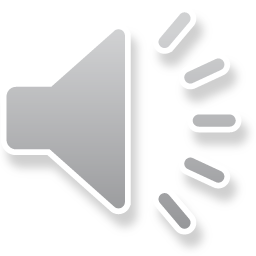 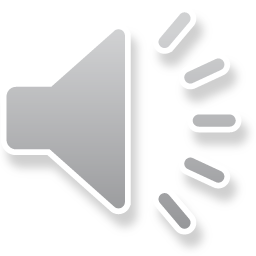 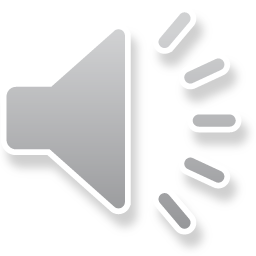 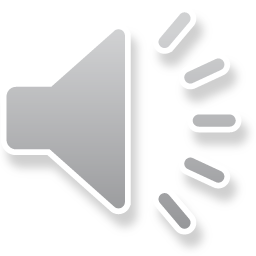 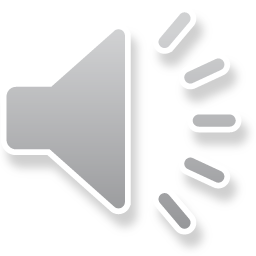 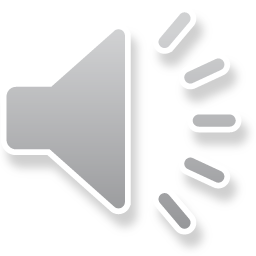 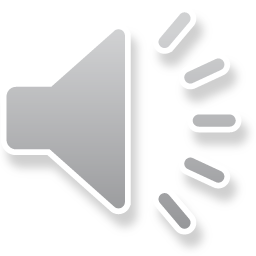 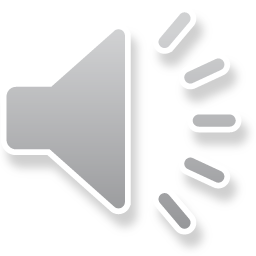 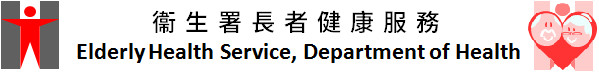 [Speaker Notes: 即使長者未能跟上節拍來搖動樂器，也不用刻意去更正，只要長者享受當中的過程便可]
活力節拍機
建議活動二
注意事項
可選用不同物料製作樂器，例如把豆子放進小鐵罐、塑料瓶或充氣密實袋等使發出聲響，但要確保容器密封好，避免豆子溢漏
疫情關係，建議每位長者自己有一個樂器，避免共用物品
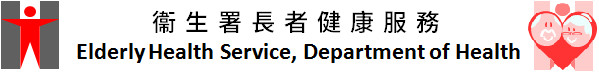